Finance | Build a business case
Copilot for Finance (includes Copilot for Microsoft 365 and Copilot Studio plug-ins)
Customize
Reduce spending
Risk management
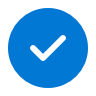 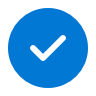 Value benefit
KPIs impacted
Cost Savings
Revenue Growth
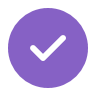 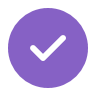 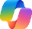 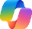 Copilot
+Copilot Studio
Copilot
1. Define investment opportunity
2. Gather project information
3. Gather financial data
Ask Microsoft Copilot1 to create a project brief including data from emails, competitive research, and financial records pulled from Copilot Studio plugins.
Meet with the business development team to learn about the various options available and gather financial information. Use Copilot in Teams to suggest questions and summarize the meeting.
Analyze financial data with Copilot in Excel. Use Copilot for Finance to pull in ERP system insights to estimate past cost of sales and revenues by year and model potential growth based on project implementation.
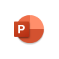 Copilot in PowerPoint
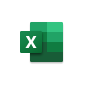 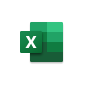 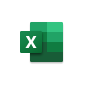 Copilot in Excel
Copilot in Excel+Copilot for Finance Preview
Copilot in Excel+Copilot for Finance Preview
Streamline the review process and quickly understand key issues to be addressed with the potential investment.
Ensure a productive meeting by using Copilot in Teams to suggest questions and clarify what people said. Use the recap for a summary and action items.
Eliminate time spent searching for data and information from across complex systems.
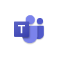 Copilot in Teams
6. Test the business case
5. Produce summary report
4. Produce forecast trends
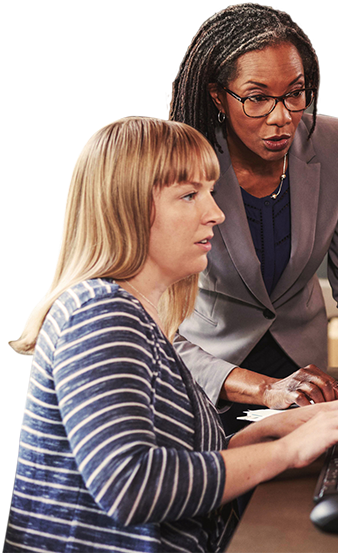 After the business case has been implemented for 6 months, use Copilot for Finance to conduct a variance analysis and capture project KPIs.
Once the business case analysis is complete use Copilot in PowerPoint to turn the project brief into a set of slides for the executive presentation.
Prompt Copilot1 to get the latest sales forecasts from your email. Use Copilot in Excel to organize the information and produce trend charts.
Speed analysis by using Copilot for Finance to accelerate variance analyses.
Reduce time by using Copilot in PowerPoint to revise content and organize the slides using Excel data.
Collaborate effectively across teams and functions (e.g., legal, transportation) in a secure way. Use data for decision making in meetings and discussion.
1Access Copilot at copilot.microsoft.com, the Microsoft Copilot mobile app, or the Copilot app in Teams, and set toggle to “Work”.